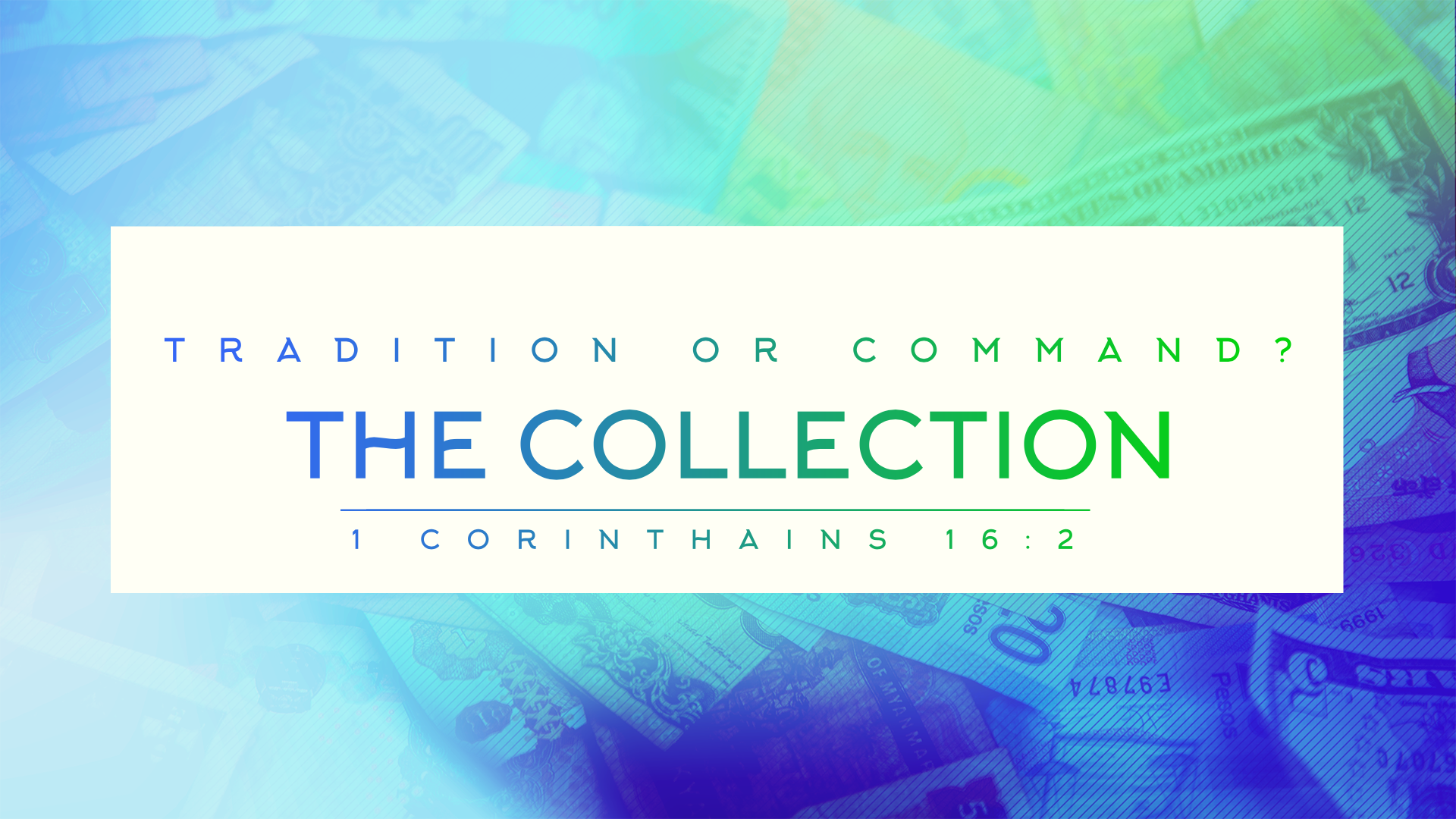 “If you keep my commandments, you will abide in my love, just as I have kept my Father's commandments and abide in his love.”
John 15:10
“Therefore, be very strong to keep and to do all that is written in the Book of the Law of Moses, turning aside from it neither to the right hand nor to the left.”
Joshua 23:6
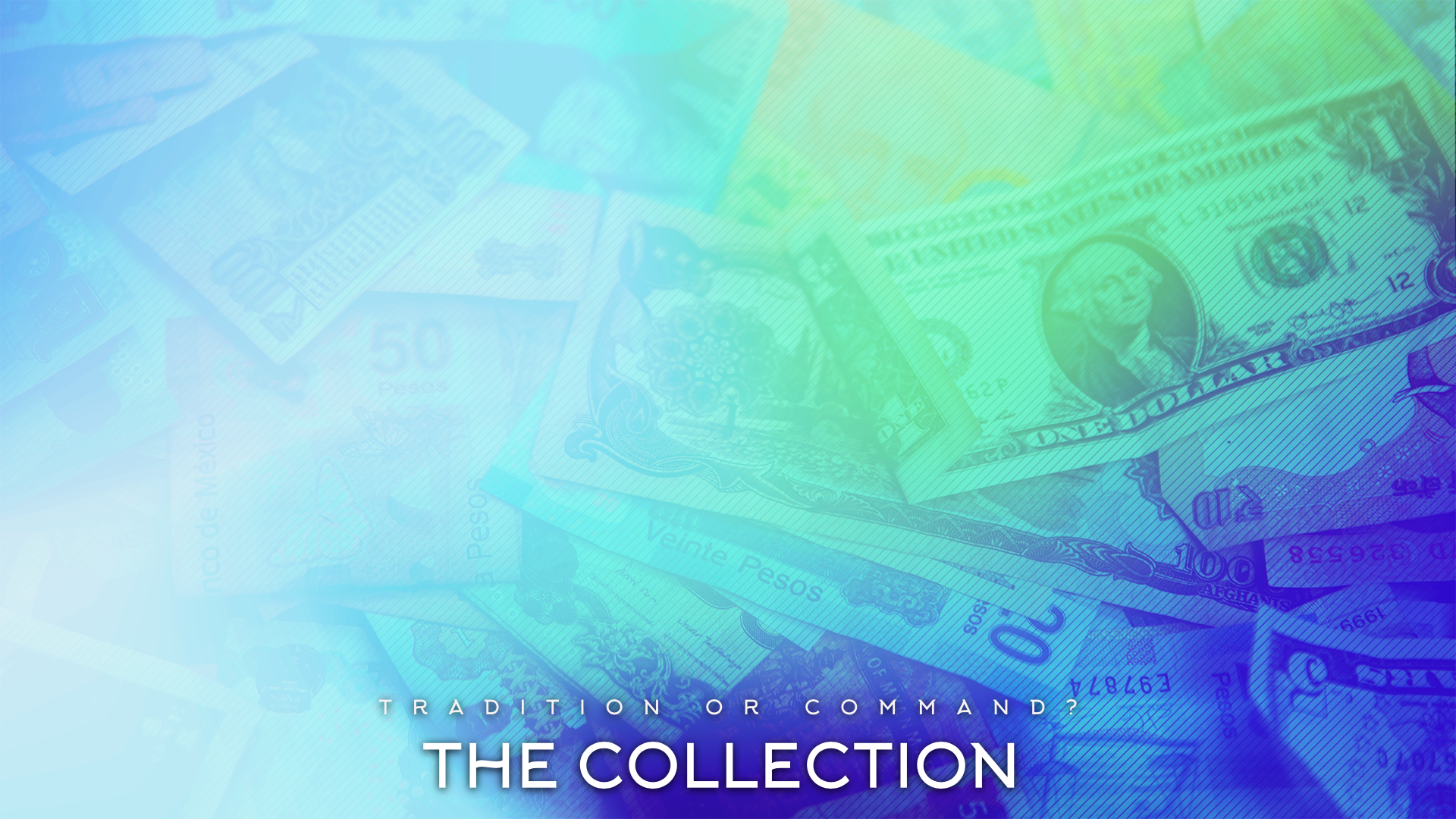 “15 So then, brethren, stand firm and hold to the traditions which you were taught, whether by word of mouth or by letter from us. 16 Now may our Lord Jesus Christ Himself and God our Father, who has loved us and given us eternal comfort and good hope by grace, 17 comfort and strengthen your hearts in every good work and word.”
2 Thessalonians 2:15-17
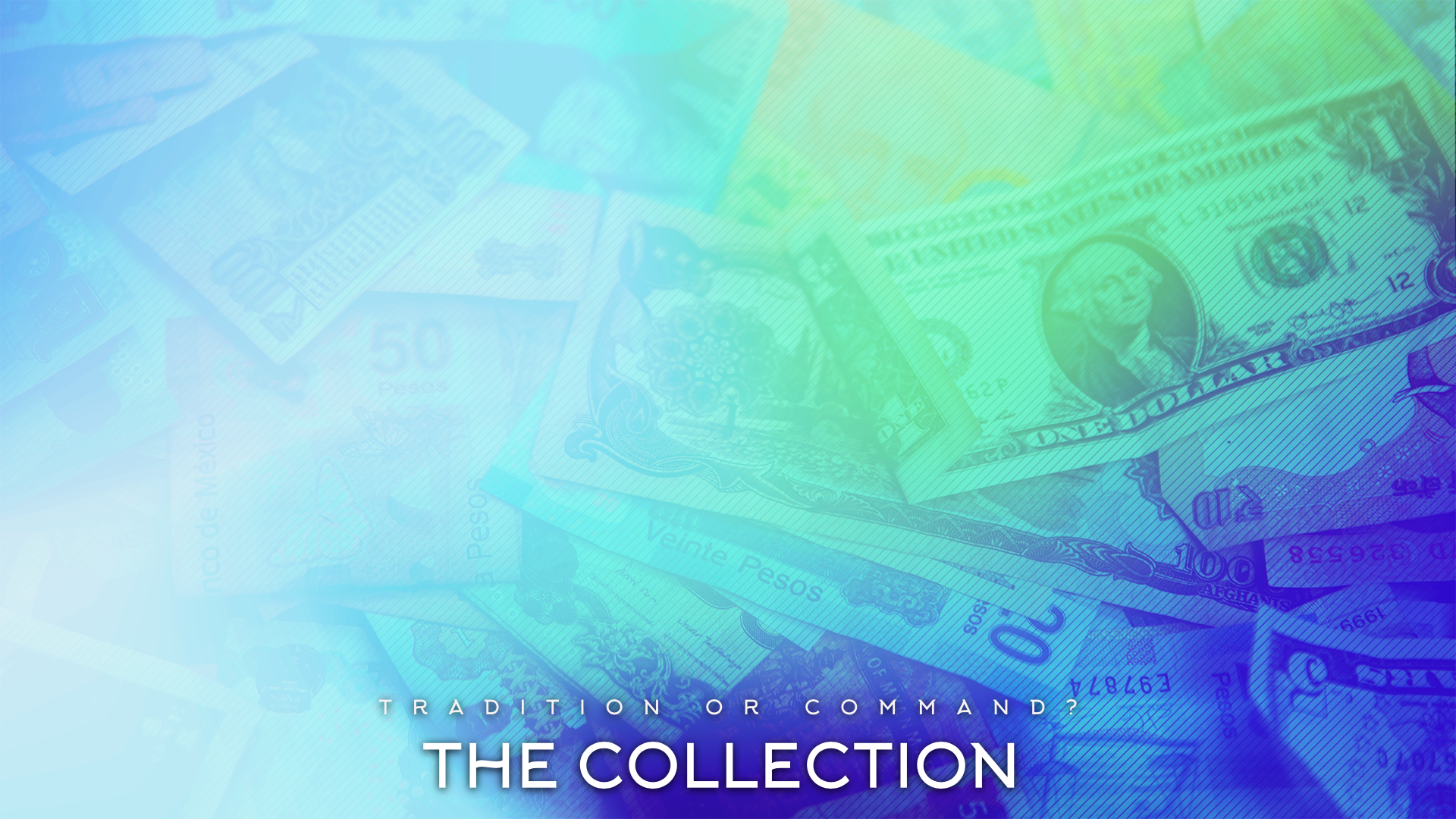 The Collection: Should We Do It?
The Collection Is Not A Man-Made Tradition But A God-Given Command
“40 And with many other words he solemnly testified and kept on exhorting them, saying, “Be saved from this perverse generation!” 41 So then, those who had received his word were baptized; and that day there were added about three thousand souls. 42 They were continually devoting themselves to the apostles’ teaching and to fellowship, to the breaking of bread and to prayer.43 Everyone kept feeling a sense of awe; and many wonders and signs were taking place through the apostles. 44 And all those who had believed were together and had all things in common; 45 and they began selling their property and possessions and were sharing them with all, as anyone might have need .”
Acts 2:40-45
“Now concerning the collection for the saints, as I directed the churches of Galatia, so do you also. 2 On the first day of every week each one of you is to put aside and save, as he may prosper, so that no collections be made when I come. 3 When I arrive, whomever you may approve, I will send them with letters to carry your gift to Jerusalem; 4 and if it is fitting for me to go also, they will go with me.5 But I will come to you after I go through Macedonia, for I am going through Macedonia;6 and perhaps I will stay with you, or even spend the winter, so that you may send me on my way wherever I may go. 7 For I do not wish to see you now just in passing; for I hope to remain with you for some time, if the Lord permits.”
1 Corinthians 16:1-7
“Stand firm and hold to the traditions which you were taught, whether by word of mouth or by letter from us.”
2 Thessalonians 2:15
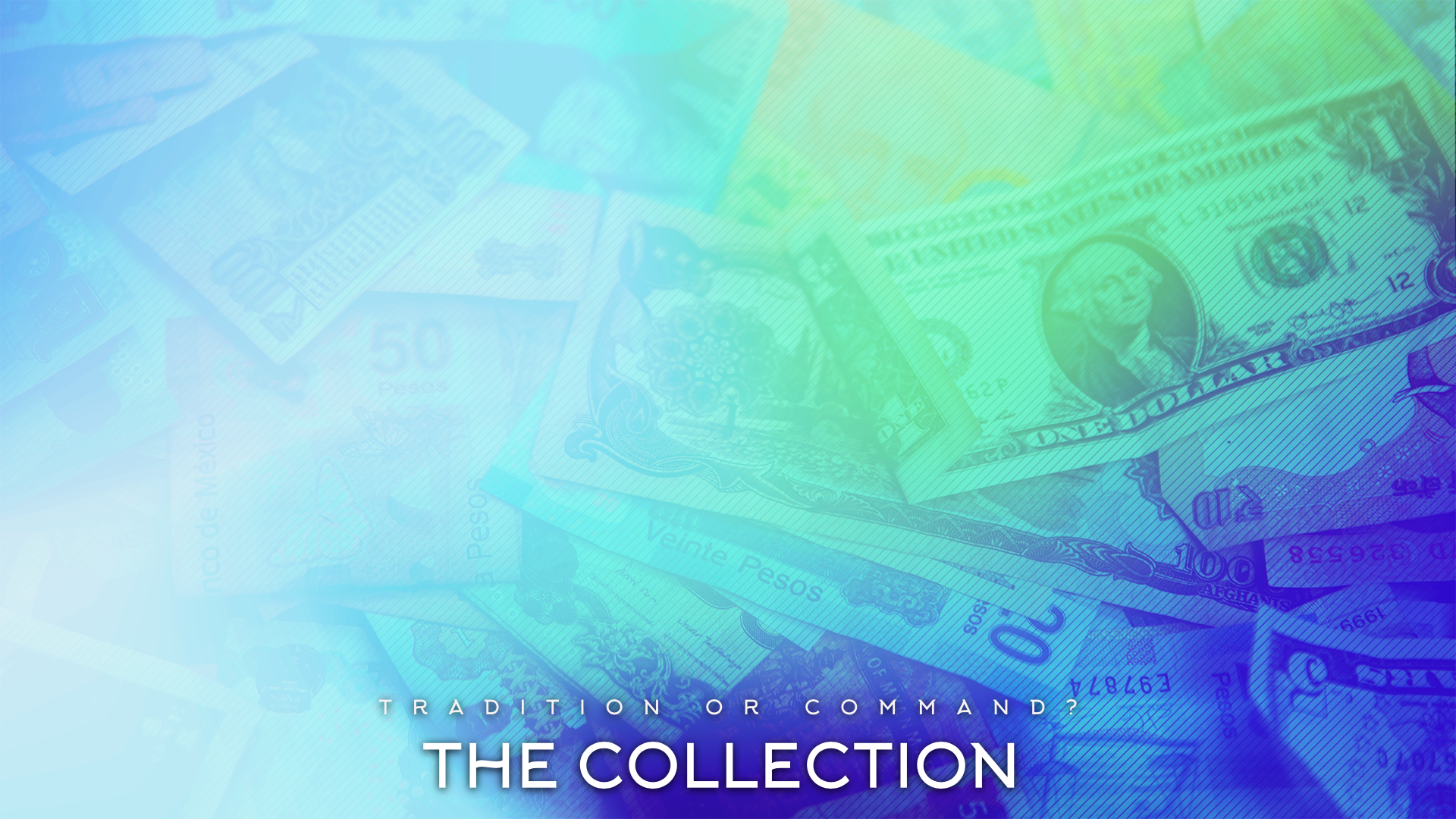 The Collection: What’s It’s Purpose How Should It Be Used?
To Support Needy Saints Of The Church
“32 And the congregation of those who believed were of one heart and soul; and not one of them claimed that anything belonging to him was his own, but all things were common property to them. 33 And with great power the apostles were giving testimony to the resurrection of the Lord Jesus, and abundant grace was upon them all. 34 For there was not a needy person among them, for all who were owners of land or houses would sell them and bring the proceeds of the sales 35 and lay them at the apostles’ feet, and they would be distributed to each as any had need.”
Acts 4:32-35
“17 Command those who are rich in this present world not to be arrogant nor to put their hope in wealth, which is so uncertain, but to put their hope in God, who richly provides us with everything for our enjoyment. 18 Command them to do good, to be rich in good deeds, and to be generous and willing to share.”
1 Timothy 6:17-18
“25 but now, I am going to Jerusalem serving the saints.26 For Macedonia and Achaia have been pleased to make a contribution for the poor among the saints in Jerusalem.”
Romans 5:25-26
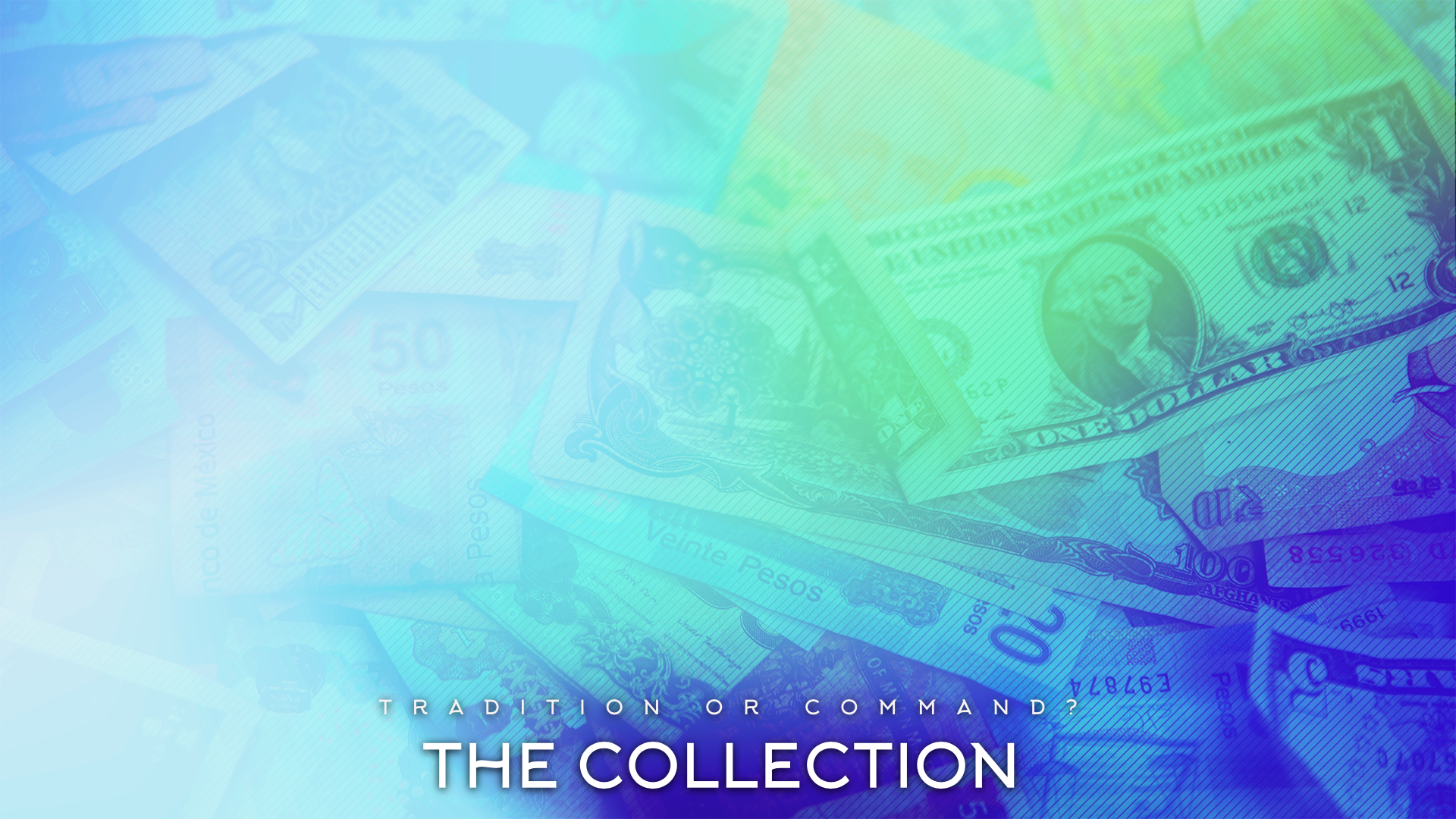 The Collection: What’s It’s Purpose How Should It Be Used?
To Support Needy Saints Of The Church
To Support The Command’s For The Church
“This Book of the Law shall not depart from your mouth, but you shall meditate on it day and night, so that you may be careful to do according to all that is written in it. For then you will make your way prosperous, and then you will have good success.”
Joshua 1:8
“Then Jesus said to them, “Give back to Caesar what is Caesar’s and to God what is God’s .”
Mark 12:17
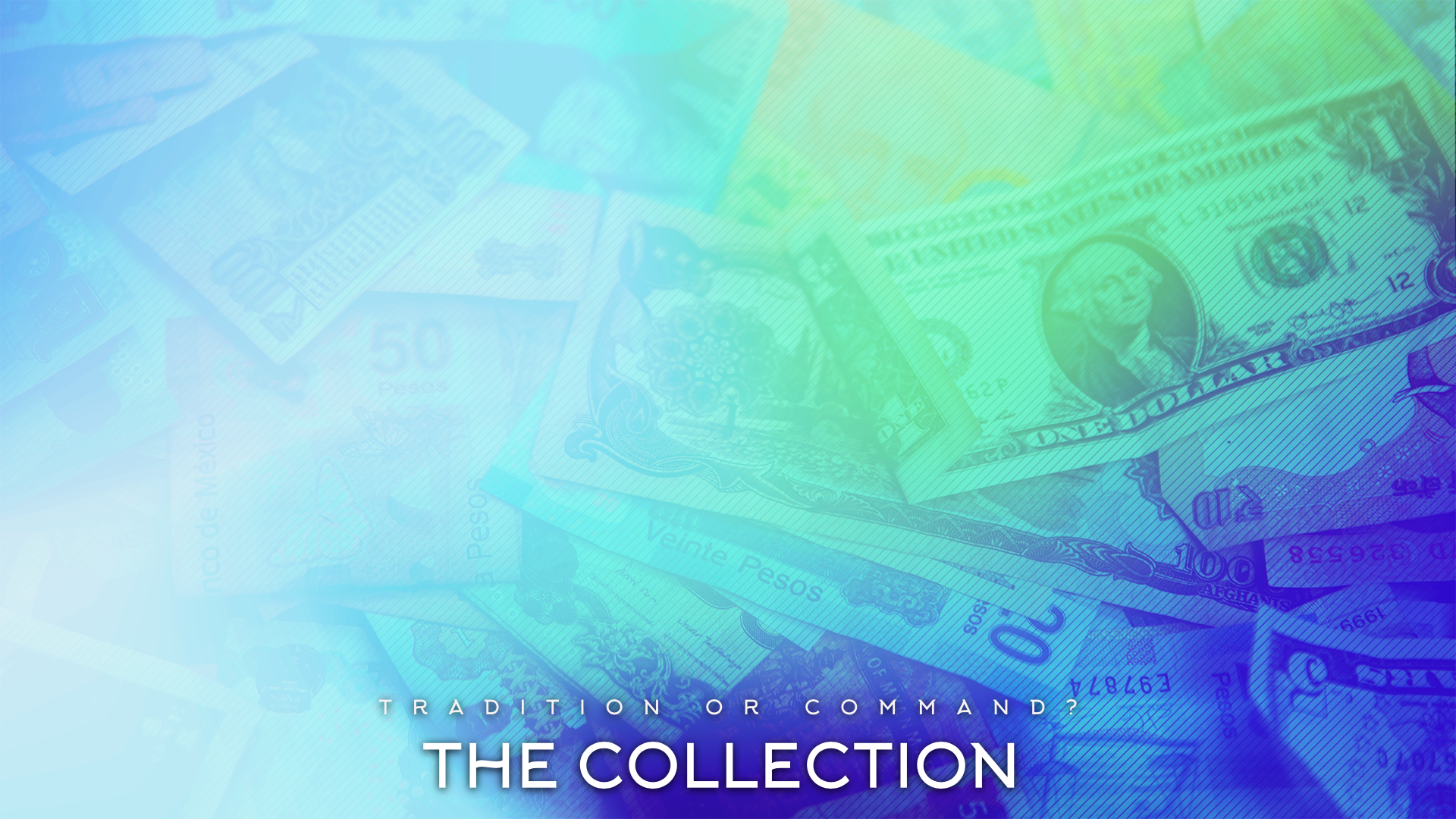 The Collection: What’s It’s Purpose How Should It Be Used?
To Support Needy Saints Of The Church
To Support The Command’s For The Church
To Support Local Evangelist
Philippians 4:15-18
1 Corinthians 9:6-7, 13-14
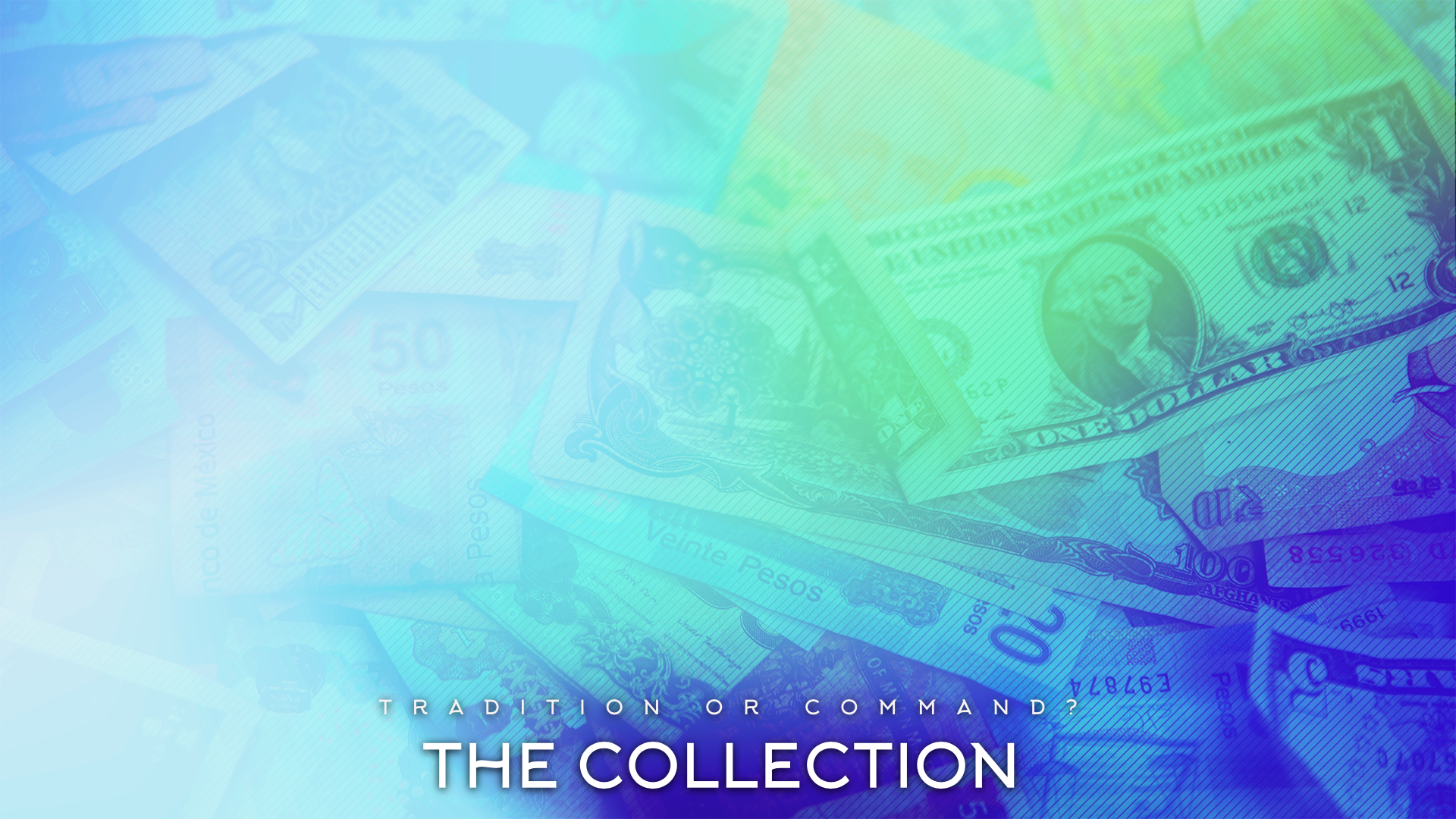 The Collection: How Much Should I Give?
“On the first day of every week each one of you is to put aside and save, as he may prosper, so that no collections be made when I come .”
1 Corinthians 16:2
“Now this I say, he who sows sparingly will also reap sparingly, and he who sows bountifully will also reap bountifully. 7 Each one must do just as he has purposed in his heart, not grudgingly or under compulsion, for God loves a cheerful giver.”
2 Corinthians 9:6-7